MIAM021p(s) Analýza a management dat pro zdravotnické obory – přednáška a cvičení (jaro 2025)
MICHAL SVOBODA

Institut biostatistiky a analýz LF MU
svoboda@iba.muni.cz
1
Institut biostatistiky a analýz LF – Výuka
Osnova
Excel: opakování, příprava dat, základní vzorce
Základy popisné statistiky
Základní rozdělení pravděpodobnosti, testování hypotéz
Parametrické testy
Neparametrické testy
Analýza kontingenčních tabulek
Základy korelační analýzy a lineární regrese
2
Institut biostatistiky a analýz LF – Výuka
Důležité informace
Výuka: 11:00–13:30, D29/347-RCX2
Materiály v IS 
Software: Microsoft Office - Excel, Statistica
Pro získání zápočtu/kolokvia je třeba:
Účast – povoleny jsou 2 absence 
Domácí úkoly – povoleno 1 neodevzdání
za účelem procvičení, dostanete zpětnou vazbu, na dalším cvičení se vrátíme, kdyby byl problém
Závěrečný úkol – praktické úkoly (povoleny materiály)
3
Institut biostatistiky a analýz LF – Výuka
Organizace výuky
4. 3. – Excel: opakování, příprava dat, základní vzorce
11. 3. – Základy popisné statistiky
18. 3.– Základní rozdělení pravděpodobnosti, testování hypotéz
25. 3.– Parametrické testy
1. 4.– Neparametrické testy
8. 4.– Analýza kontingenčních tabulek, korelační analýza
15. 4. – Volitelné cvičení, opakování
22. 4. – Ukončení předmětu, test
4
Institut biostatistiky a analýz LF – Výuka
Motivace
Současná statistická analýza se neobejde bez zpracování dat pomocí statistických software. Předpokladem úspěchu je správné uložení dat ve formě „databázové“ tabulky umožňující jejich zpracování v libovolné aplikaci.
Neméně důležité je věnovat pozornost čištění dat předcházející vlastní analýze. Každá chyba, která vznikne nebo není nalezena ve fázi přípravy dat se promítne do všech dalších kroků a může zapříčinit neplatnost výsledků a nutnost opakování analýzy.
5
Institut biostatistiky a analýz LF – Výuka
Příprava dat, MS Excel
Datová tabulka
Zásady správné tvorby dat
Možnosti MS Excel
6
Institut biostatistiky a analýz LF – Výuka
Ukázka datového souboru
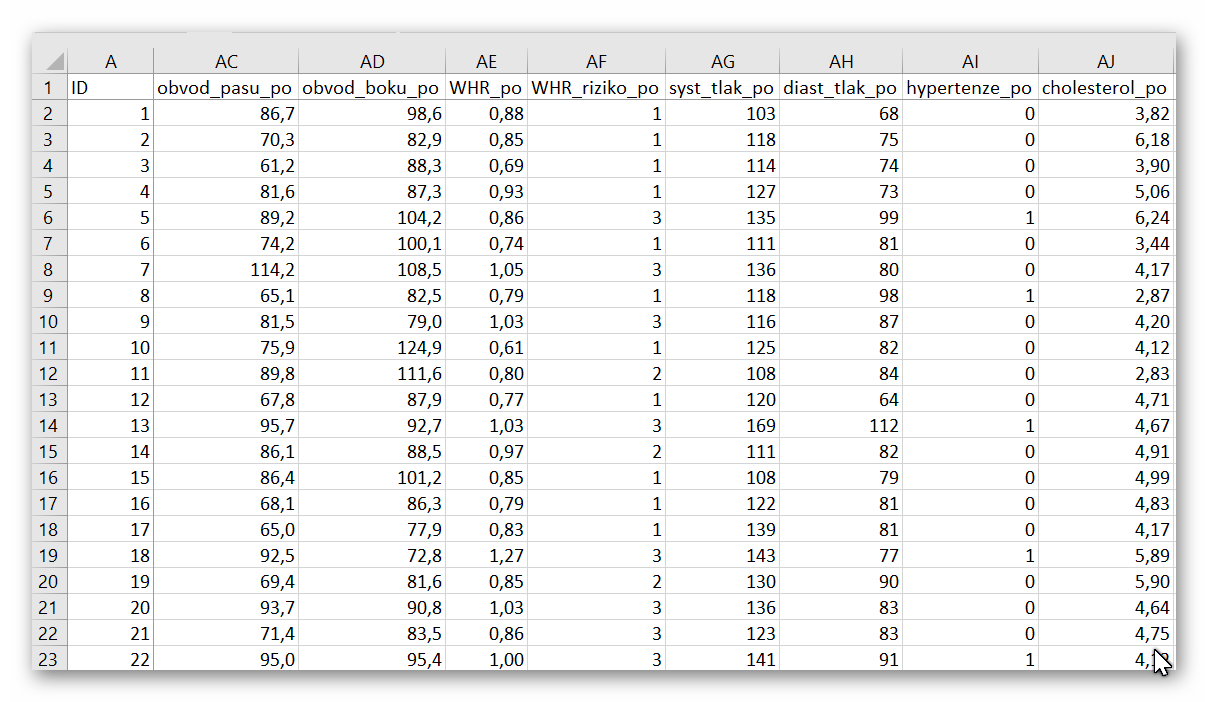 Parametry (znaky)
Základní jednotka dat\
7
Institut biostatistiky a analýz LF – Výuka
Zásady pro ukládání dat
Správné a přehledné uložení dat je základem jejich pozdější analýzy.
Je vhodné rozmyslet si předem jak budou data ukládána.
Pro počítačové zpracování dat je nezbytné ukládat data  v tabulární formě.
Nejvhodnějším způsobem je uložení dat ve formě databázové tabulky.
Takto uspořádaná data je v tabulkových nebo databázových programech možné převést na libovolnou výstupní tabulku.
Pro základní uložení a čištění dat menšího rozsahu je možné využít aplikací MS Excel.
8
Institut biostatistiky a analýz LF – Výuka
Zásady pro ukládání dat
Každý sloupec obsahuje pouze jediný typ dat, identifikovaný hlavičkou sloupce;
Každý řádek obsahuje minimální jednotku dat (např. pacient, jedna návštěva pacienta apod.);
Je nepřípustné kombinovat v jednom sloupci číselné a textové hodnoty;
Komentáře jsou uloženy v samostatných sloupcích;
U textových dat je nezbytné kontrolovat překlepy v názvech kategorií;
Specifickým typem dat jsou data, u nichž je nezbytné kontrolovat, zda jsou uloženy v korektním formátu.
9
Institut biostatistiky a analýz LF – Výuka
MS Excel
Tabulkový procesor.
Aktualizace každé 2 až 3 roky; nové funkce, rozšíření počtu řádků a sloupců, změna formátu.
Starší formát: .xls, novější: .xlsx.
Aktuální verze 2016 umožňuje 
   ukládat tabulku 
   o 1 048 576 řádcích 
   a 16 384 sloupcích.
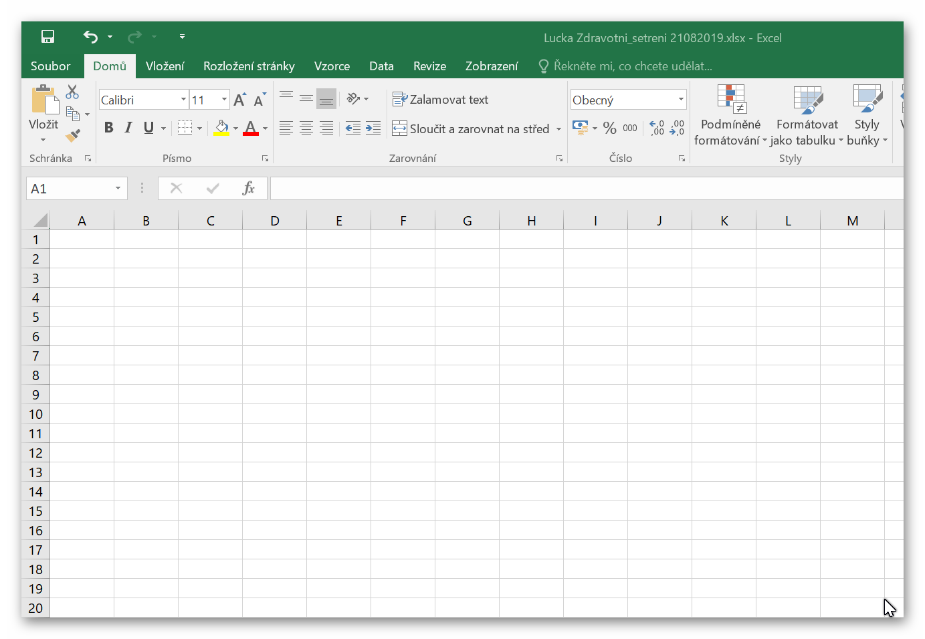 10
Institut biostatistiky a analýz LF – Výuka
Možnosti MS Excel
Správa a práce s tabulárními daty.
 Řazení dat, výběry z dat, přehledy dat.
 Formátování a přehledné zobrazení dat.
 Zobrazení dat ve formě grafů.
 Různé druhy výpočtů pomocí zabudovaných funkcí.
 Tvorba tiskových sestav.
 Makra – zautomatizování častých činností.
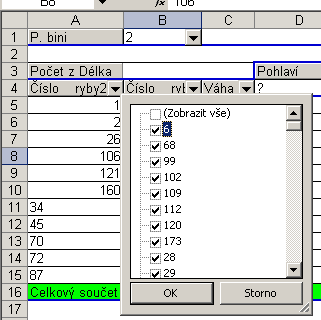 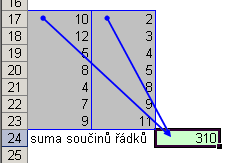 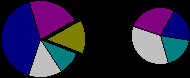 11
Institut biostatistiky a analýz LF – Výuka
Import a export dat
Import dat
Manuální zadávání
Import – podpora importu ze starších verzí Excelu, textových souborů, databází apod.
Kopírování přes schránku Windows – vkládání z nejrůznějších aplikací – MS Office, Statistica atd.
Export dat
Ukládáním ve formátech podporovaných jinými SW, časté jsou textové soubory, dbf soubory nebo starší verze Excelu
Přímé kopírování přes schránku Windows
12
Institut biostatistiky a analýz LF – Výuka
Databázová struktura dat v Excelu
Sloupce tabulky => parametry záznamů, 
hlavička udává obsah sloupce – stejný údaj v celém sloupci
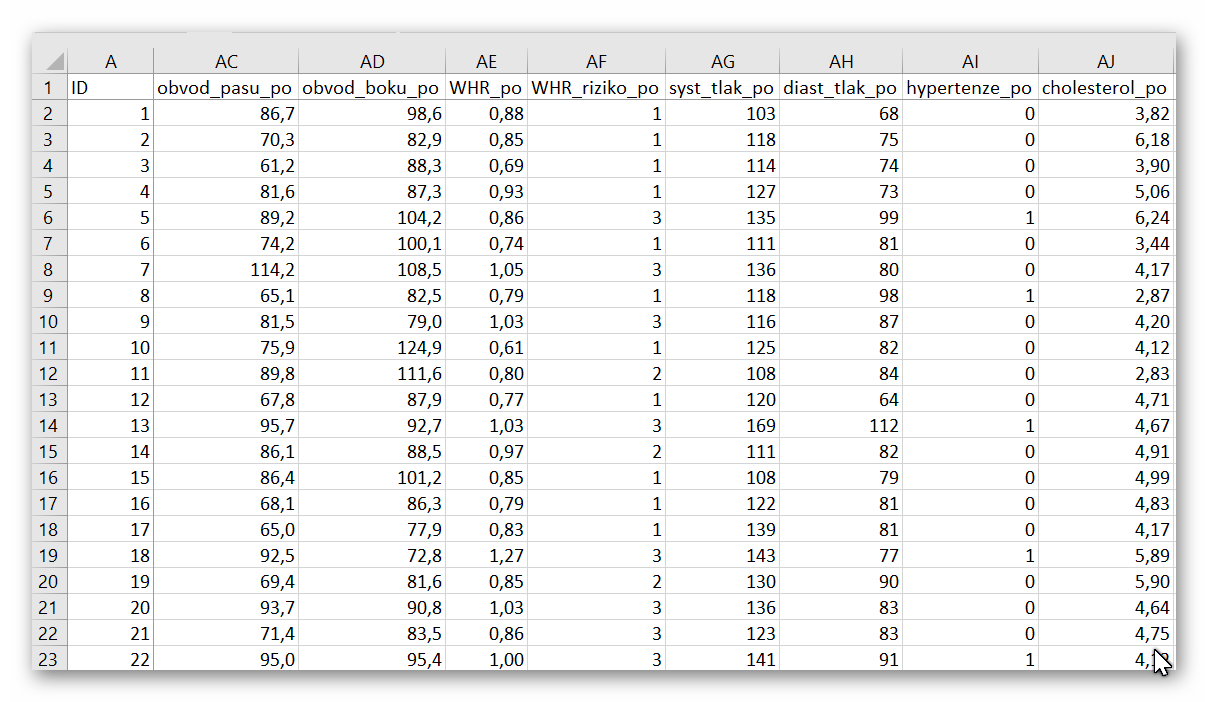 Řádky tabulky =>
jednotlivé záznamy
(taxon, lokalita,
měření, pacient atd.)
Excel neumožňuje pojmenování řádků a sloupců vlastními názvy.
13
Institut biostatistiky a analýz LF – Výuka
Typy a triky jak se v datech pohybovat
Výběr buněk
CTRL+HOME – přesunutí na levý horní roh tabulky
CTRL+END – přesunutí na pravý dolní roh tabulky
CTRL+A – výběr celého listu
CTRL + klepnutí myší do buňky – výběr jednotlivých buněk 
SHIFT + klepnutí myší na jinou buňku – výběr bloku buněk
SHIFT + šipky – výběr sousedních buněk ve směru šipky
SHIFT+CTRL+END (HOME) – výběr do konce (začátku) oblasti dat v listu
SHIFT+CTRL+šipky – výběr souvislého řádku nebo sloupce buněk
SHIFT + klepnutí na objekty – výběr více objektů
Kopírování a vkládání
CTRL+C – zkopírování označené oblasti buněk
CTRL+V – vložení obsahu schránky – oblast buněk, objekt, data z jiné aplikace
Myš a okraje buňky
Chycení myší za okraj umožňuje přesun buňky nebo bloku buněk
Při chycení čtverečku v pravém dolním rohu výběru je tažením možno vyplnit více buněk hodnotami původní buňky (ve vzorcích se mění relativní odkazy)
14
Institut biostatistiky a analýz LF – Výuka
Ověření dat
Nastavení pravidel, jaké hodnoty lze do jednotlivých sloupců
Nastavíme před zadáním prvního pacienta do dat
Zamezení překlepů v datech, kombinování více typů proměnných
1. Označení sloupce a zapnutí ověření dat
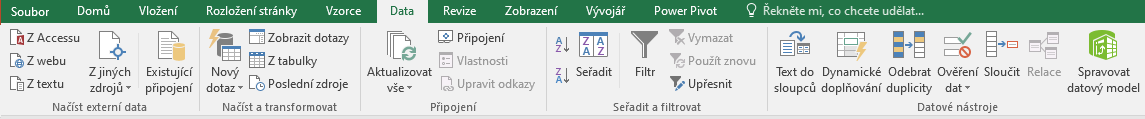 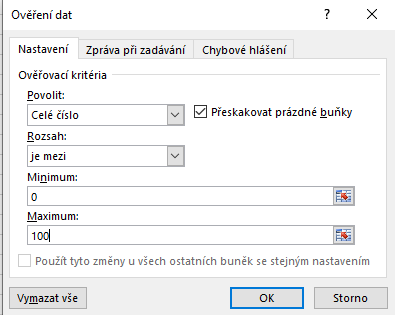 2. Nastavení možných 
hodnot pro daný sloupec
(například hodnoty od 0 do 100)
15
Institut biostatistiky a analýz LF – Výuka
Automatický filtr
Pomocí automatického filtru je snadné vybírat úseky dat pro další zpracování na základě hodnot ve sloupcích databázové tabulky, výběr je možný i podle více sloupců (např. určitá skupina pacientů)
Funkce automaticky rozezná hlavičky sloupců v souvislé oblasti buněk
Výhodné pro čištění dat (vyhledávání překlepů, kombinace textu a čísel)
Výběr hodnot pro filtraci
1. Zapnutí filtru (alternativa klávesová zkratka Crtl+Shift+L)
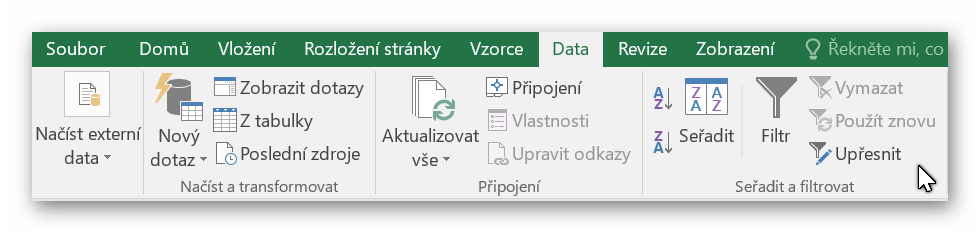 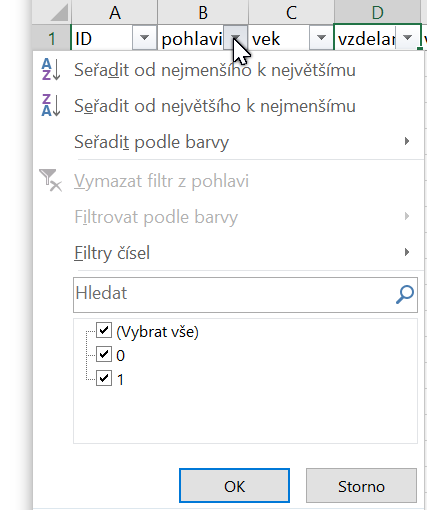 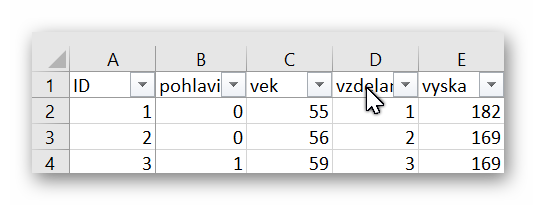 2. Objeví se rozbalovací šipka 
s výčtem všech unikátních 
hodnot v daném sloupci dat
16
Institut biostatistiky a analýz LF – Výuka
Podmíněné formátování
Záložka „Domů“ → „Podmíněné formátování“.
Barevné označení buněk nebo výplň buňky symbolem podle námi zadaných kritérií, např.:
numerická hodnota větší/menší než průměr
datum z konkrétního období
podobná slova 
duplicitní údaje

Co s barevnými buňkami?
Použijeme filtr!
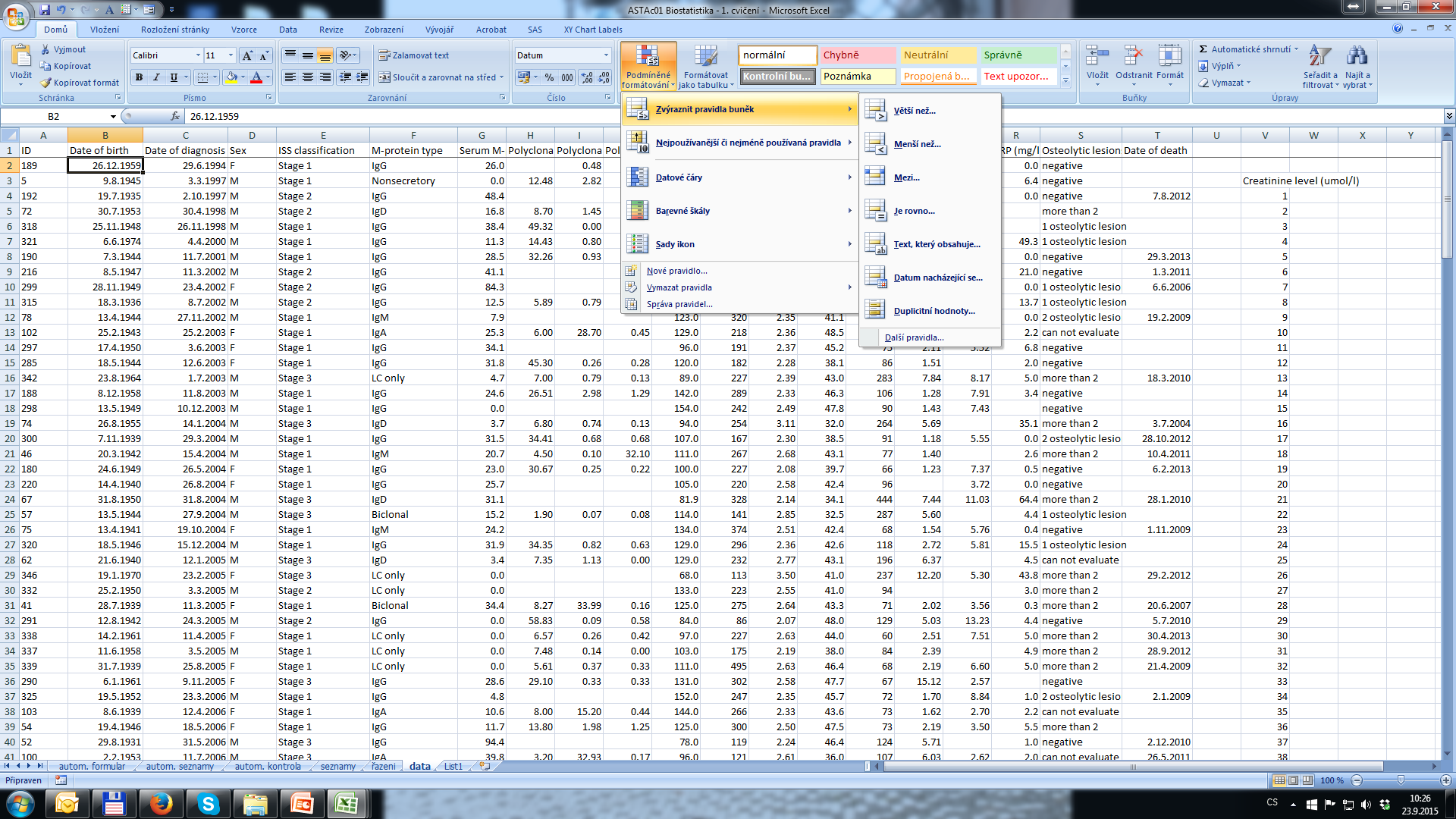 17
Institut biostatistiky a analýz LF – Výuka
Ukotvení příček
Umožňuje ukotvení libovolných řádků a sloupců pro pohodlné vkládání a prohlížení dat v tabulce. 
Umožňuje číst řádky/sloupce ze začátku tabulky i po přesunutí se dále.
Záložka „Zobrazení“ → „Ukotvit příčky“.
Odstranění ukotvení: Po ukotvení příček se automaticky možnost „Ukotvit příčky “ změní na  „Uvolnit příčky“.
Možnosti:
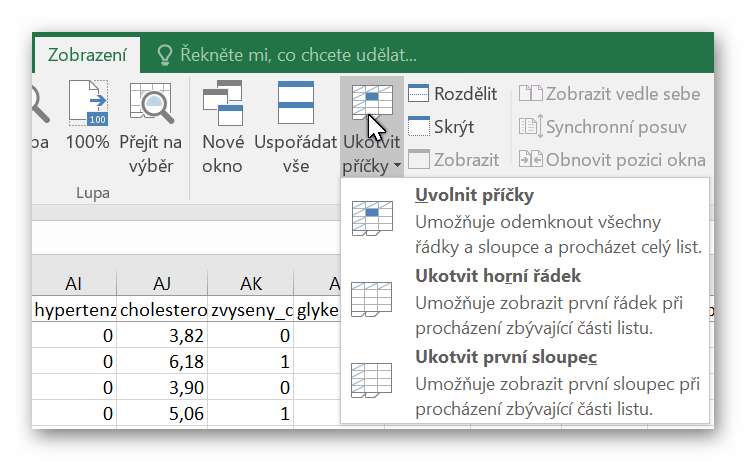 Ukotví řádky nad označenou buňkou a sloupce vlevo od označené buňky
18
Institut biostatistiky a analýz LF – Výuka
Vzorce
vpisují se do buněk sešitu
vzorce jsou vždy uvozeny = (lze též + -)
aritmetické operátory + zabudované funkce Excelu
pro „sčítání“ nečíselných položek se používá &
výpočet je založen buď na číselných konstantách nebo odkazech na buňky
konstanta
zabudovaný vzorec Excelu
=3*odmocnina(A1)
uvození vzorce
aritmetický operátor
odkaz na buňku
19
Institut biostatistiky a analýz LF – Výuka
Vzorce – odkaz na buňku
Relativní odkazy
A1 = buňka 1. řádku sloupci A
A1:B6 = blok buněk – levý horní roh je v 1. řádku, sloupec A,pravý dolní na řádku 6, sloupec B 
relativní odkaz se při automatickém vyplnění buněk vzorcem posune 
mění se s kopírováním, při vložení a odstranění řádku nebo sloupce
Absolutní odkaz 
odkaz na buňku je pevně dán, při kopírování nebo automatickém vyplnění se nemění
lze uzamknout jak řádky, tak sloupce samostatně
uzamčení sloupce
$A$1
uzamčení řádku
Pamatuj: Adresu upevníme pomocí znaku $ (klávesa F4)
20
Institut biostatistiky a analýz LF – Výuka
Vzorce – využití seznamu vzorců
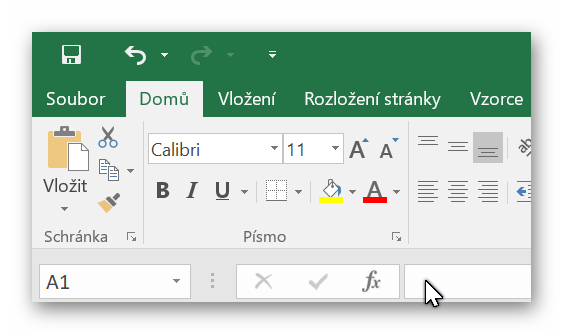 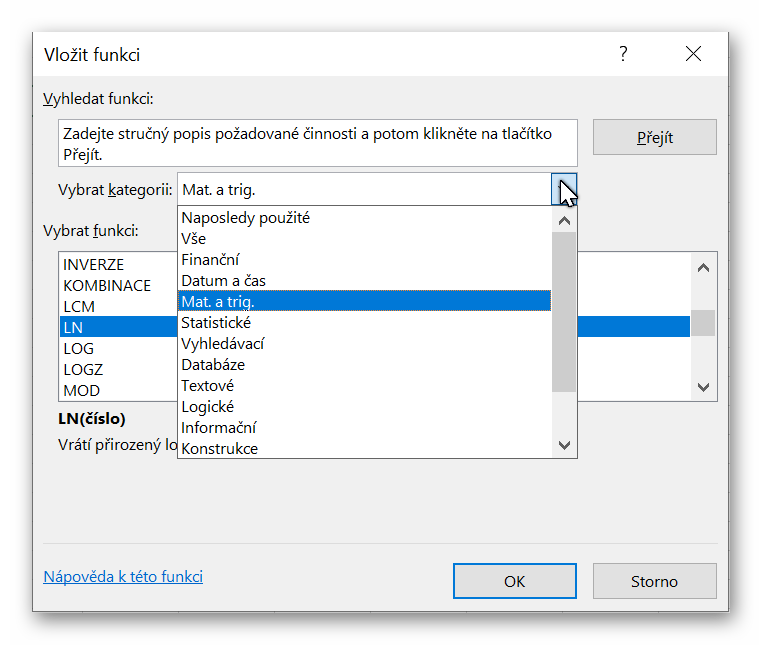 Kategorie vzorců
Funkce a její 
stručný popis
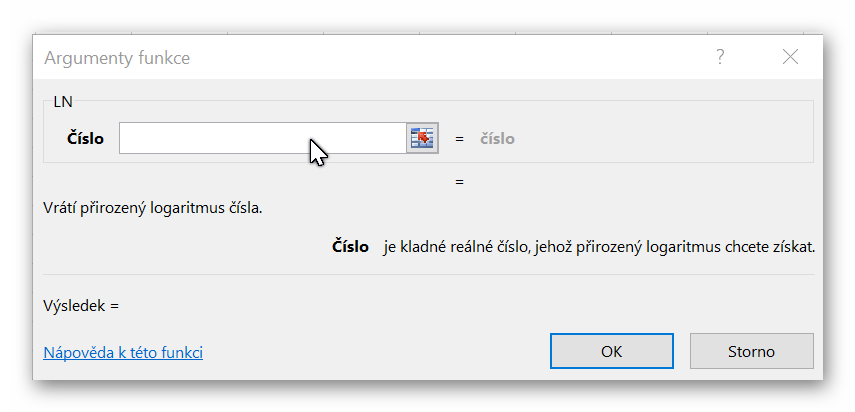 Průvodce funkcí
21
Institut biostatistiky a analýz LF – Výuka
Vzorce – užitečné funkce
SUMA – součet číselných hodnot oblasti;
SUMIF – podmíněný součet (podmínky v doplňkové oblasti);
PRŮMĚR – aritmetický průměr číselných hodnot oblasti;
GEOMEAN – geometrický průměr číselných hodnot oblasti;
COUNTIF – počet hodnot oblasti splňujících zadanou podmínku;
KDYŽ – logická podmínka (IF);
MAX, MIN – maximum/minimum číselných hodnot oblasti;
MEDIAN – výpočet mediánu;
PERCENTIL – výpočet percentilů;
DATUAM, ROK, MĚSÍC, DEN – práce s kalendářními daty;
ABS – absolutní hodnota;
SVYHLEDAT – spojování tabulek podle identifikátoru - řádku.
22
Institut biostatistiky a analýz LF – Výuka
Statistické funkce v MS Excel
CONFIDENCE.NORM – výpočet intervalu spolehlivosti (při normálním rozdělení);
CORREL, PEARSON – výpočet Pearsonova korelačního koeficientu;
COVARIANCE.S – výpočet kovariance dvou množin dat;
COUNTIF – počet hodnot oblasti splňujících zadanou podmínku;
DEVSQ – součet čtverců odchylek od výběrového průměru;
F.DIST, GAMMA.DIST, T.DIST, NORM.DIST aj. – různá rozdělení pravděpodobnosti;
PRŮMODCHYLKA – průměrná hodnota absolutních odchylek;
SLOPE – směrnice lineárního modelu;
T.TEST, Z.TEST, CHISQ.TEST – statistické testy shodnosti;
ŘADU DALŠÍCH FUNKCÍ VŠAK EXCEL POSTRÁDÁ A JE TŘEBA VYUŽÍT SILNĚJŠÍHO NÁSTROJE.
23
Institut biostatistiky a analýz LF – Výuka
Kopírování a vkládání
Kopírování vzorců, textů, celých sloupců (zkopírování pomocí Ctrl+C); dále „Vložit jinak...“
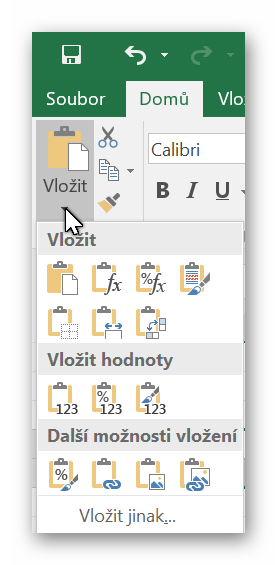 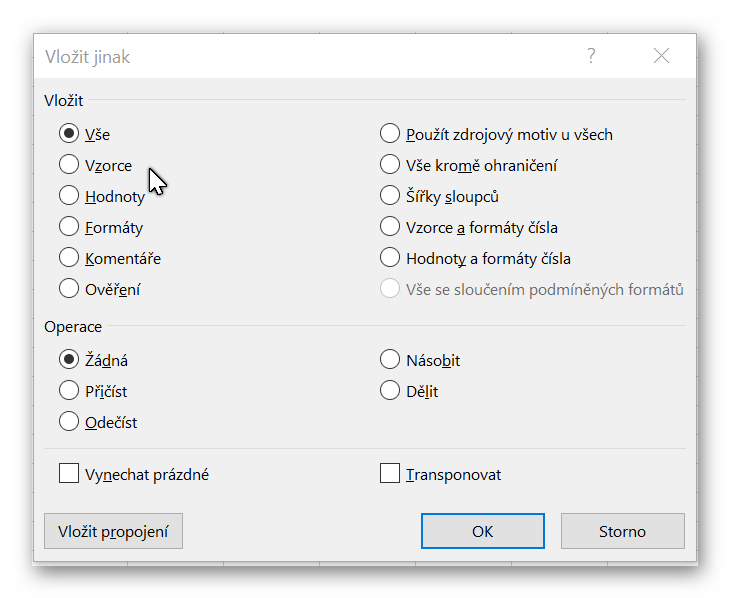 24
Institut biostatistiky a analýz LF – Výuka
Praktické cvičení
25
Institut biostatistiky a analýz LF – Výuka
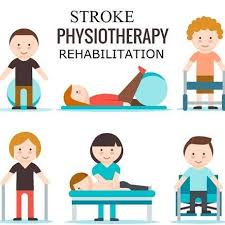 Datový soubor
Rehabilitace po mozkovém infarktu
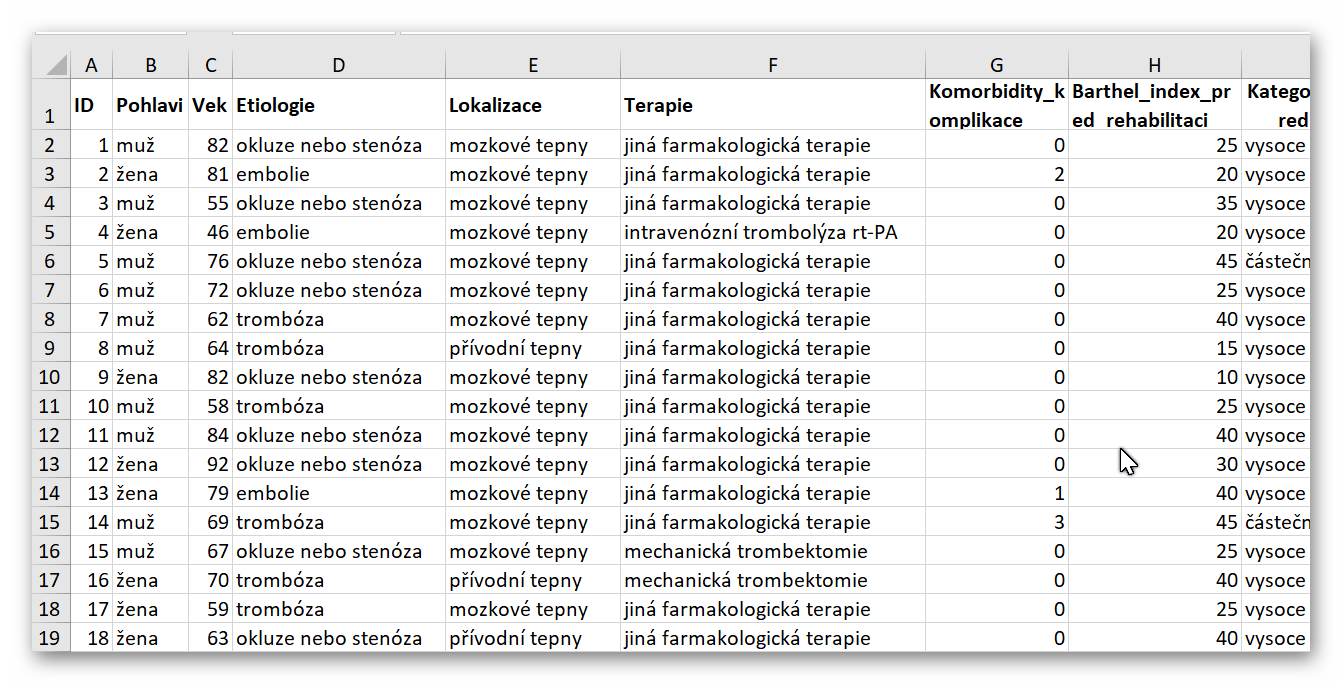 26
Institut biostatistiky a analýz LF – Výuka
Rehabilitace po mozkovém infarktu
Cvičný datový soubor obsahuje záznamy o celkem 407 pacientech hospitalizovaných pro mozkový infarkt na neurologickém oddělení akutní péče, kde jim byla poskytnuta terapie pro obnovu krevního oběhu v postižené části mozku. 
Po zvládnutí akutní fáze byl u pacientů vyhodnocen stupeň soběstačnosti v základních denních aktivitách (ADL) pomocí tzv. indexu Barthelové (BI) a byli přeloženi na rehabilitační oddělení. 
Po dvou týdnech byl opět dle BI vyhodnocen stupeň soběstačnosti a pacienti byli buď propuštěni do ambulantní péče, nebo přeloženi na oddělení následné péče.
27
Institut biostatistiky a analýz LF – Výuka
Rehabilitace po mozkovém infarktu
Sbírané informace:
základní demografické údaje (pohlaví a věk), 
informace o samotné diagnóze mozkové příhody (etiologie a lokalizace uzávěru cévy),
informace o léčbě (typ indikované terapie a výskyt komplikací)
informace o způsobu ukončení rehabilitace.
Stupeň soběstačnosti před rehabilitací byl dodatečně zjištěn z neurologie a na konci rehabilitace byl vyplněn nový dotazník pro určení výsledného indexu Barthelové.
28
Institut biostatistiky a analýz LF – Výuka
Úkol č. 1 – kontrola a příprava dat
Do všech řádků tabulky vyplňte do sloupce Barthel_index_reference hodnotu 64,4.
Ukotvěte ID pacientů a názvy proměnných ve sloupcích. (nápověda: vyber buňku pro levý horní roh → karta „Zobrazení“→ funkce Ukotvit příčky).
Zapněte automatický filtr nad celou datovou tabulkou a zkontrolujte přítomnost chybných hodnot ve sloupcích Pohlavi, Vek, Etiologie, Lokalizace, Terapie. Chybné hodnoty opravte. (nápověda: označ všechny sloupce → karta „Data“→ funkce Filtr).
29
Institut biostatistiky a analýz LF – Výuka
Úkol č. 1 – kontrola a příprava dat
Pomocí podmíněného formátování nalezněte duplicitní záznamy ID pacientů. Jsou všechny Vámi označené záznamy skutečně duplicitní? Duplicitní údaj smažte. (nápověda: označ sloupec → karta „Domů“→ podmíněné formátování → zvýraznit pravidla buněk → duplicitní hodnoty → filtrovat podle barvy). 
Spočítejte hodnoty ve sloupci Barthel_index_po_rehabilitaci jako celkový součet dosažených bodů v jednotlivých otázkách Barthelové testu po rehabilitaci. (nápověda: prostý součet jednotlivých buněk nebo  funkce SUMA(…) ).
30
Institut biostatistiky a analýz LF – Výuka
Úkol č. 1 – kontrola a příprava dat
Spočítejte hodnoty ve sloupci Barthel_index_zmena jako rozdíl Barthelové indexu před a po rehabilitaci (nápověda: prostý vzorec pro rozdíl).
Sloupce Barthel_index_pred_rehabilitaci a Barthel_index_po_rehabilitaci překódujte do sloupců Kategorie_zavislosti_pred_rehabilitaci a Kategorie_zavislosti_po_rehabilitaci následovně: 0 až 40 = vysoce závislý, 45 až 100 = částečně soběstačný. (nápověda: pomocí funkce KDYŽ(…) ).
31
Institut biostatistiky a analýz LF – Výuka